Two Stage Transfer Learning for Medical Imaging
Dan Eassa, Augustine Ofoegbu
Introduction
Goal is to improve classification results by implementing two stage transfer learning approach
Provide medical imaging dataset and pre-trained backbone for other tasks
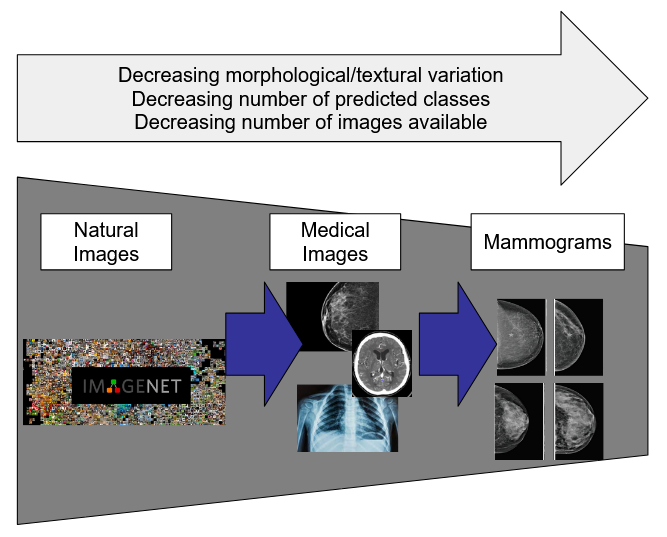 ‹#›
Introduction
1st stage of transfer learning will use ImageNet-1k pretrained weights
2nd stage of transfer learning will use a large medical images dataset
Dataset will contain images from 
diverse modalities
diverse body parts
increased number of classifications compared to mammography classification task
‹#›
Datasets
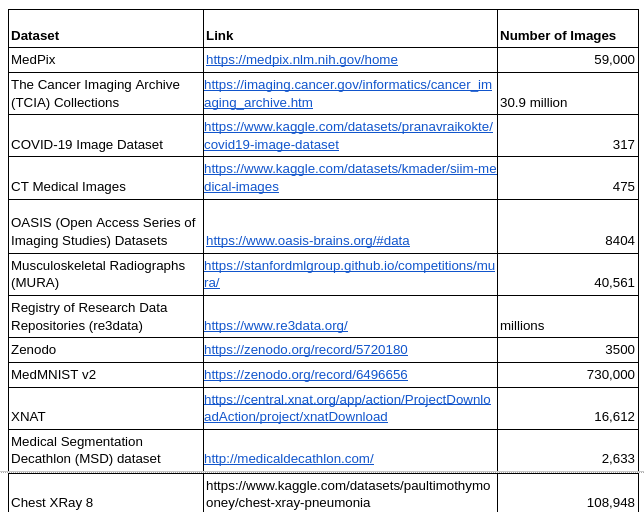 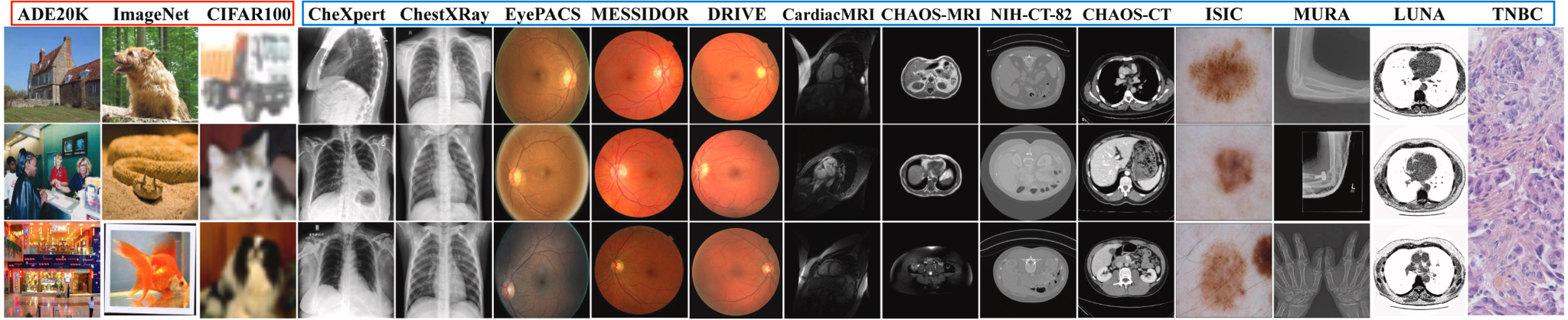 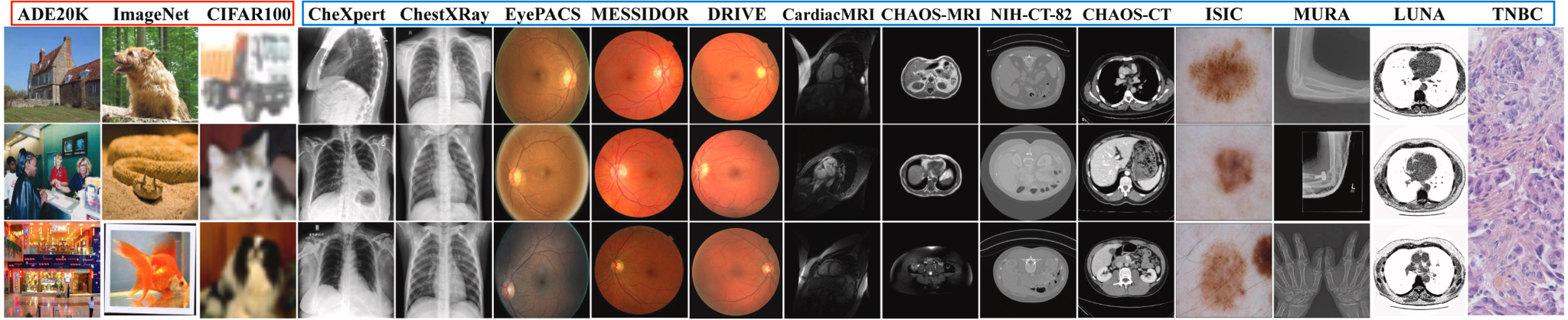 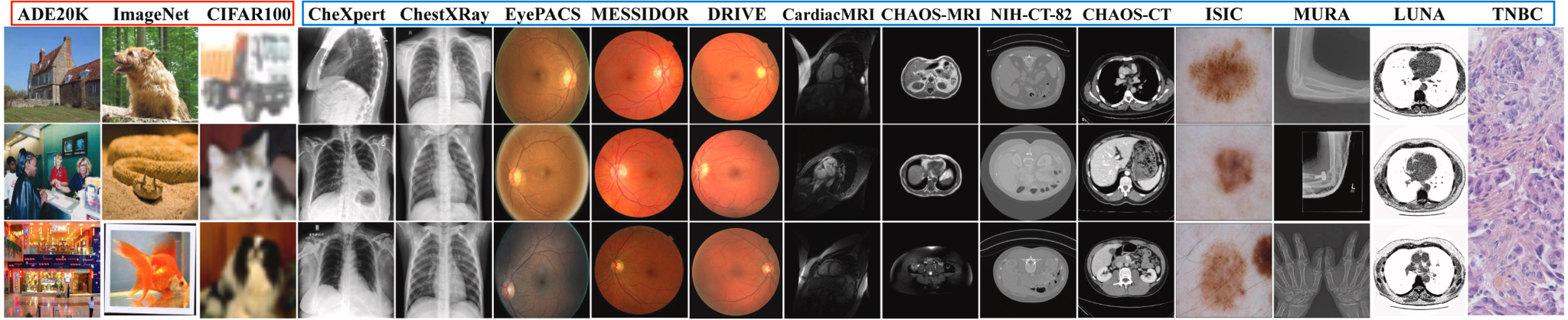 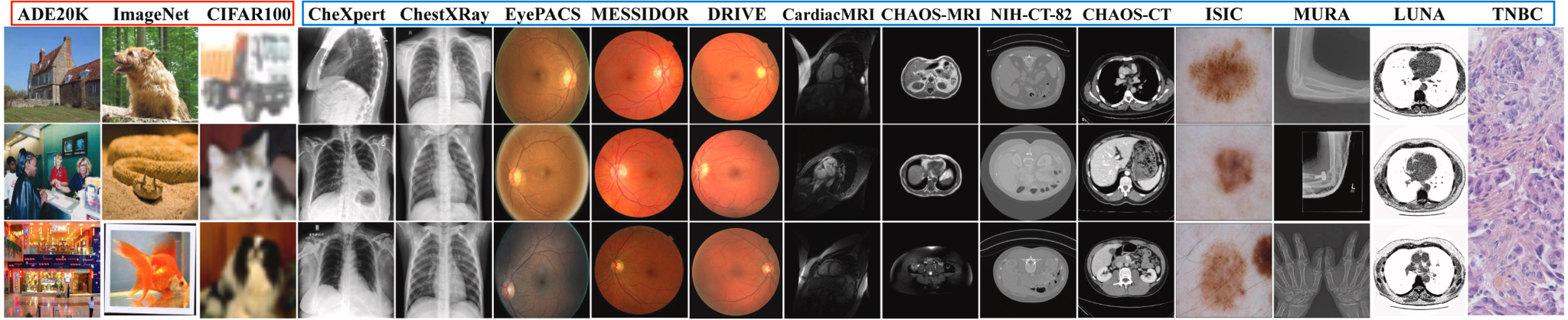 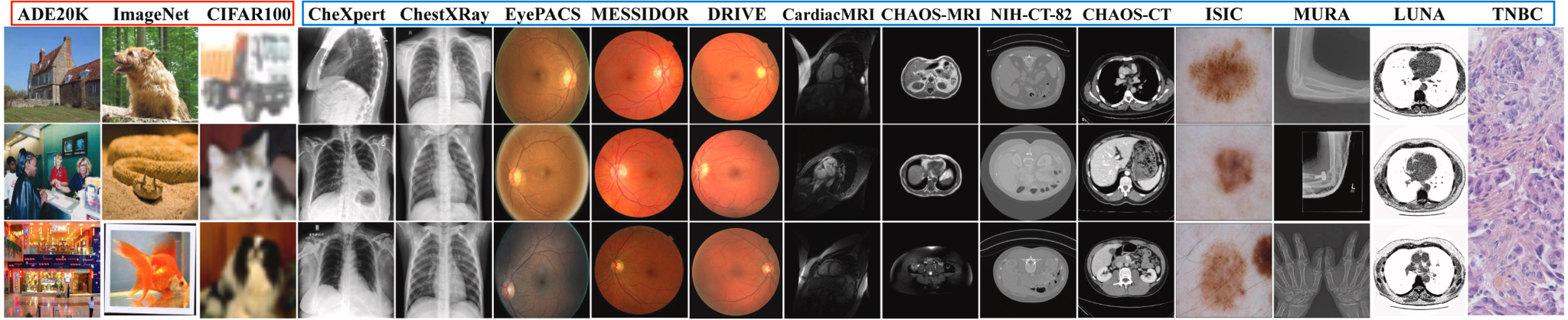 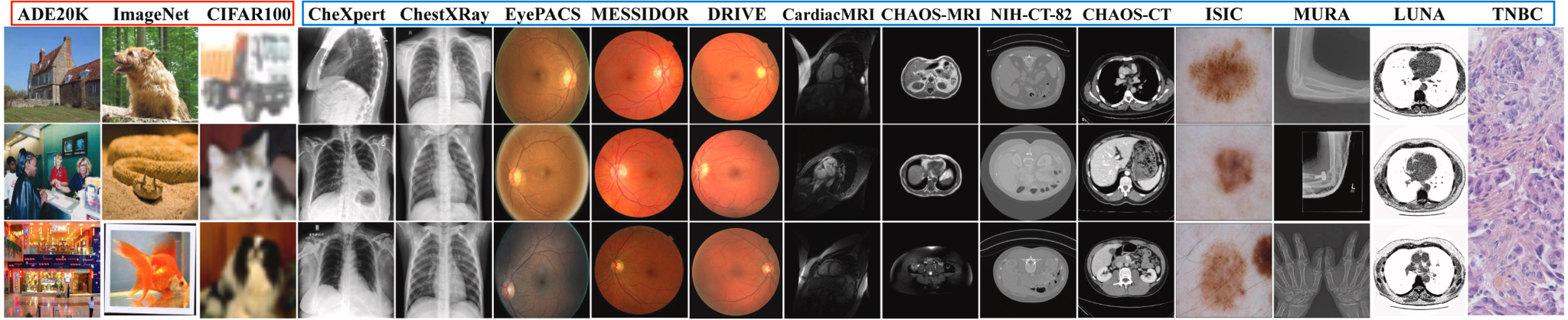 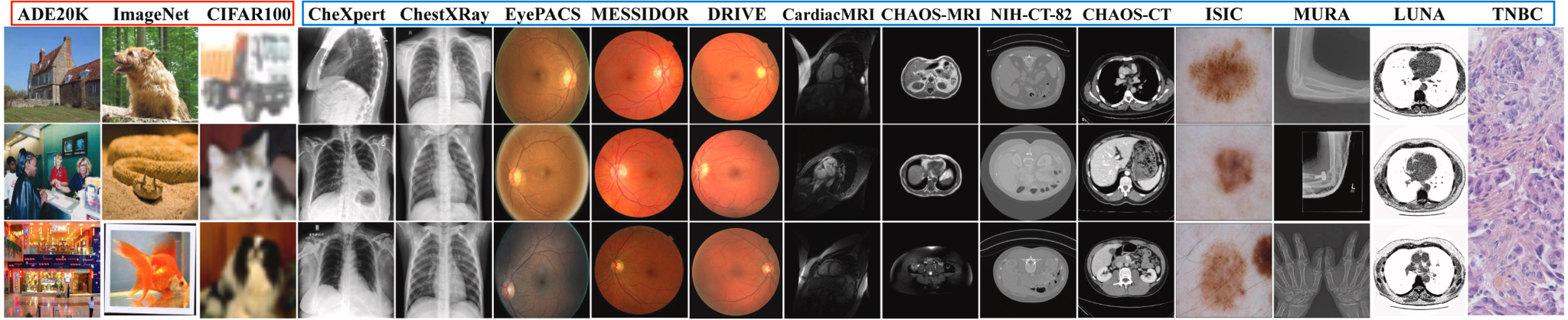 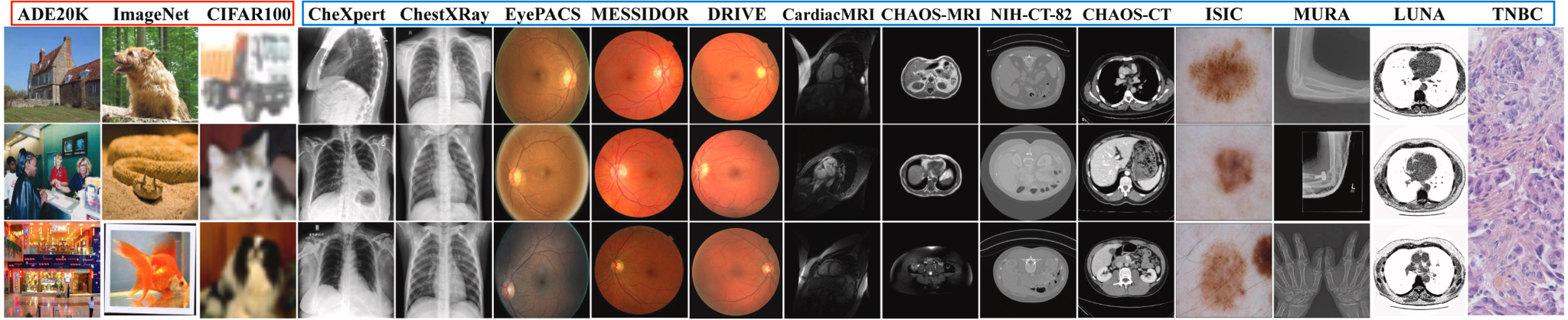 ‹#›
[Speaker Notes: CLS denotes classification,  SEG denotes segmentation, SP denotes survival prediction. For datasets with official division of training and testing sets, the number of images are shown in (number of training images) / (number of testing images), otherwise the total amounts of images.]
Previous Works
Rethinking pre-training on medical imaging
For classification task pretraining on dataset with closest modality produces best results
Similar modalities show worse transfer to segmentation tasks
classification
segmentation
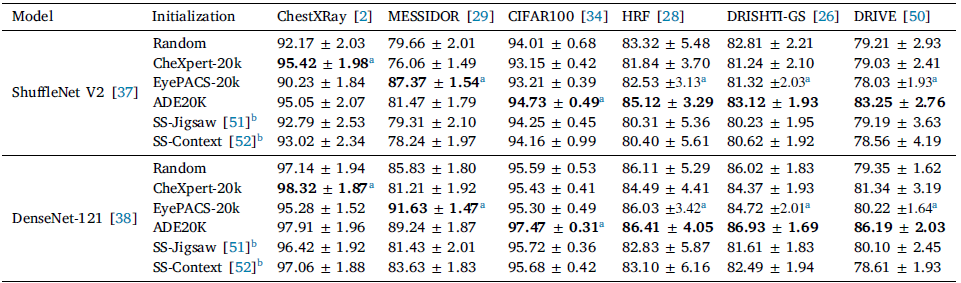 Yang Wen, Leiting Chen, Yu Deng, Chuan Zhou, Rethinking pre-training on medical imaging, Journal of Visual Communication and Image Representation, Volume 78, 2021, 103145, ISSN 1047-3203, https://doi.org/10.1016/j.jvcir.2021.103145. (https://www.sciencedirect.com/science/article/pii/S1047320321000894)
‹#›
2. Patchless Multi-Stage Transfer Learning for Improved Mammographic Breast Mass Classification
Pre Training on medical images led to better classification
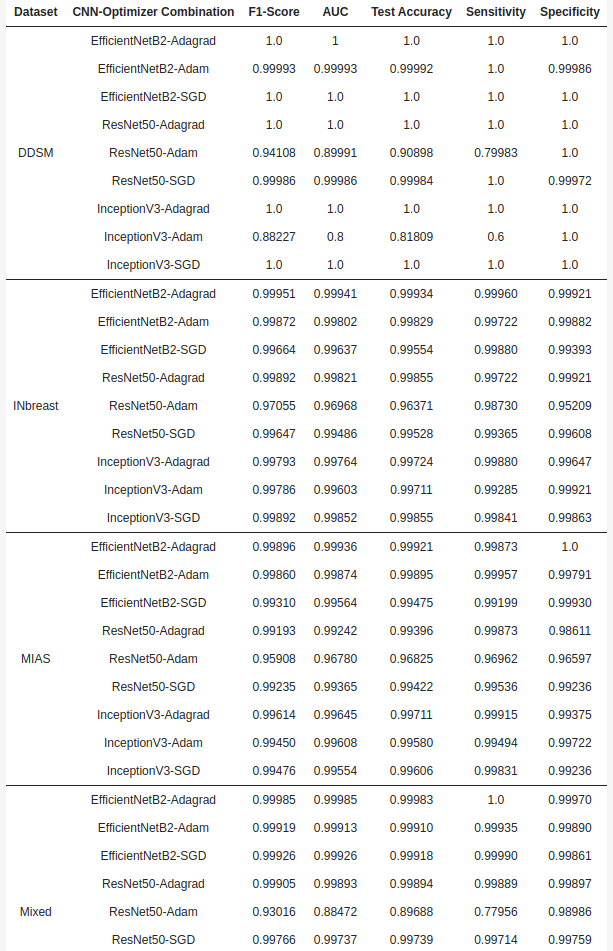 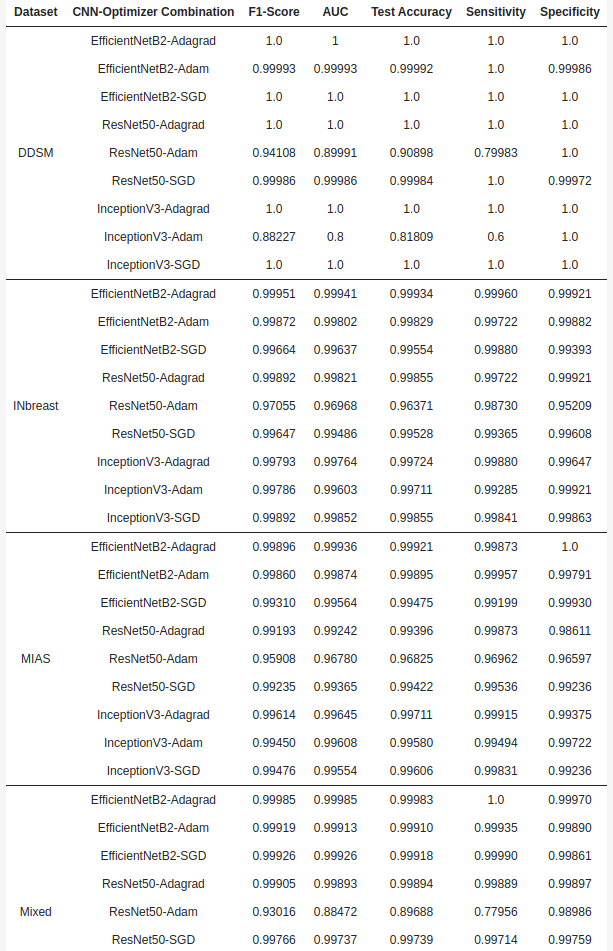 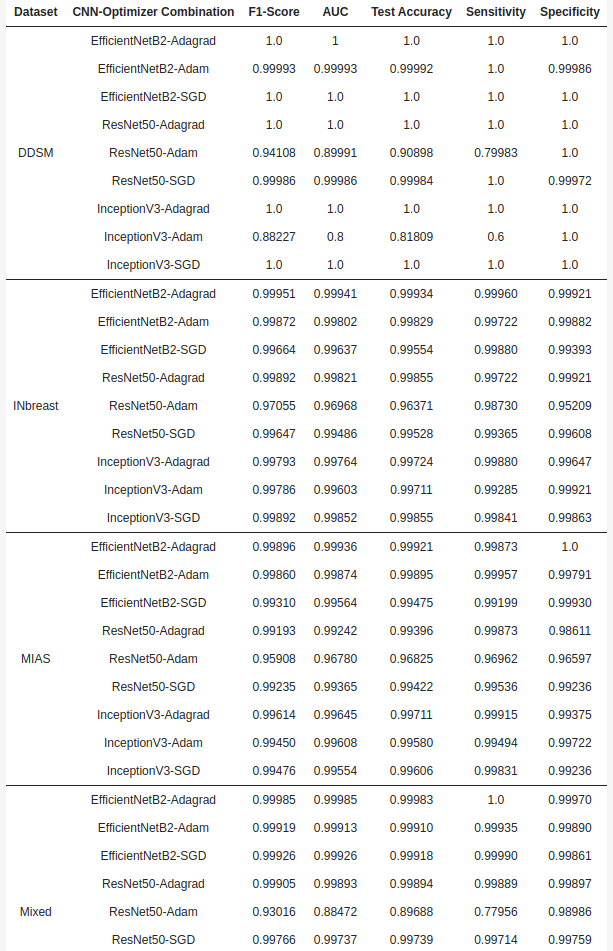 Ayana G, Park J, Choe S-w. Patchless Multi-Stage Transfer Learning for Improved Mammographic Breast Mass Classification. Cancers. 2022; 14(5):1280. https://doi.org/10.3390/cancers14051280
‹#›
3. Transfer Learning Pre-training Dataset Effect
Analysis for Breast Cancer Imaging
Fine-tuning can mask the inefficacy of a pre-training dataset and give false impression of high classification performance
Some datasets are not a good pre-training datasets for classification on others
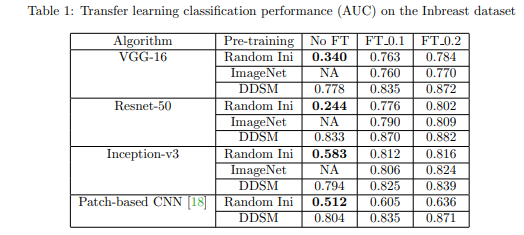 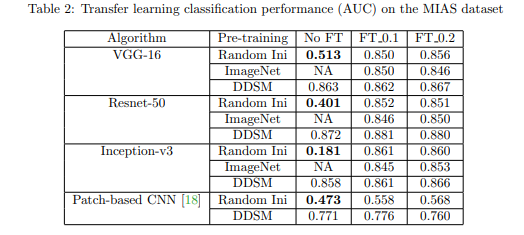 Bulathsinghalage, Koushik & Liu, Lu. (2022). Transfer Learning Pre-training Dataset Effect Analysis for Breast Cancer Images.
‹#›
[Speaker Notes: learning different distributions]
Methods
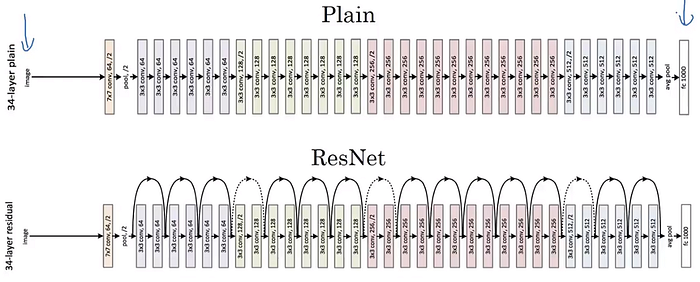 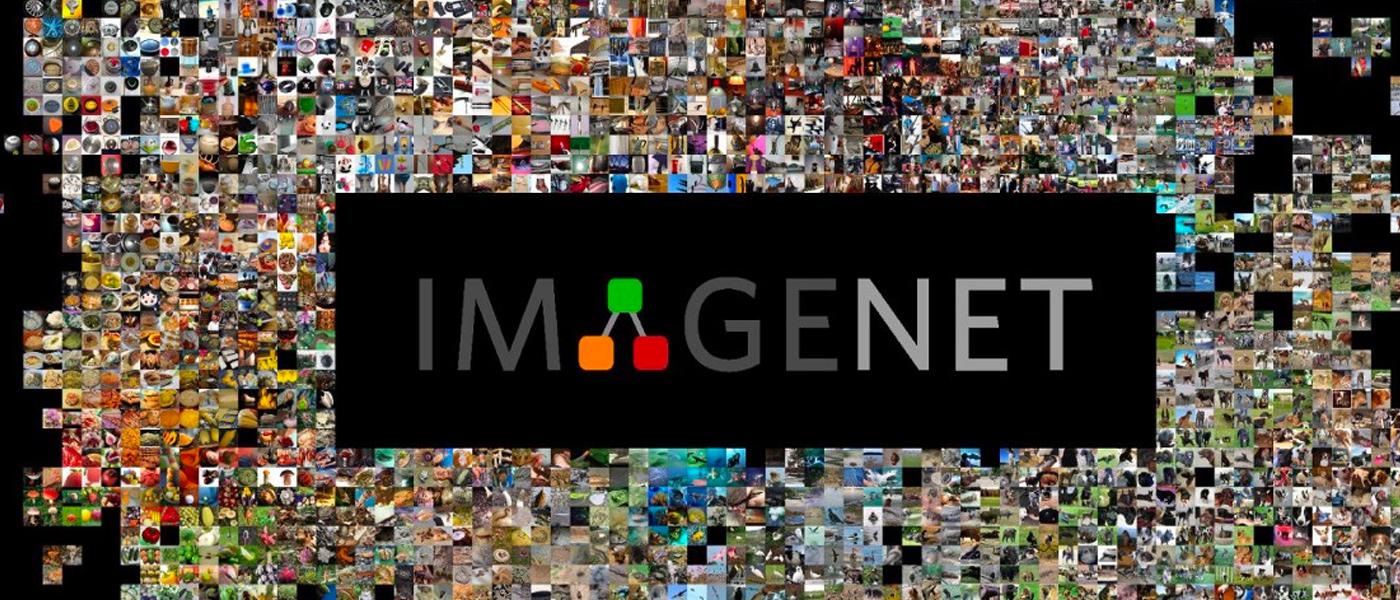 Freeze ImageNet weights
General medical image classification
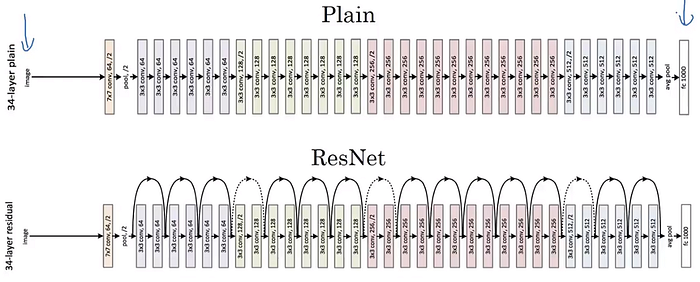 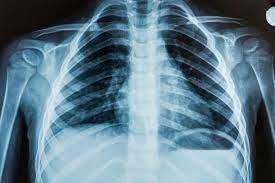 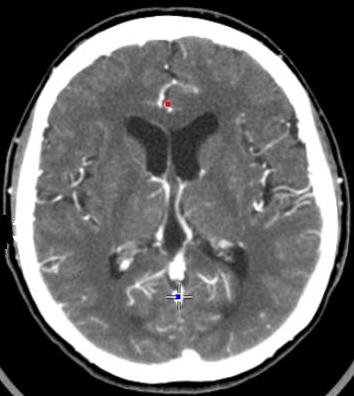 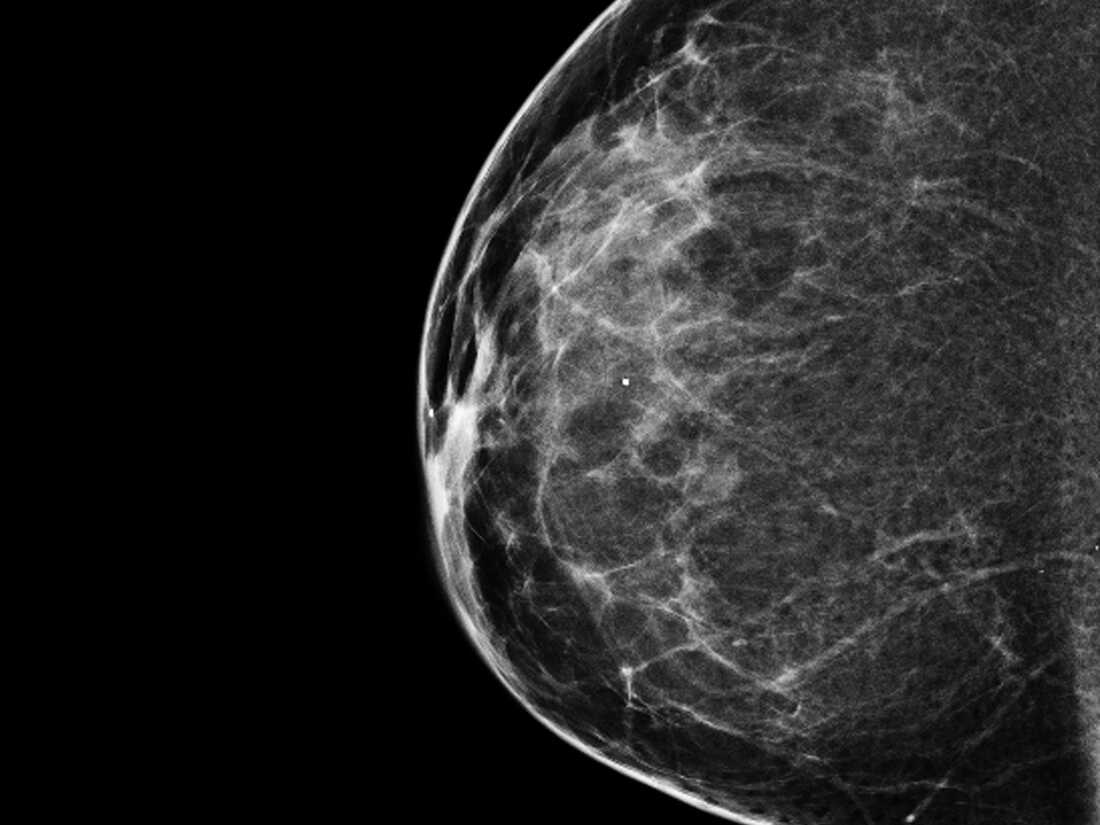 Freeze medical image weights
Mammography classification
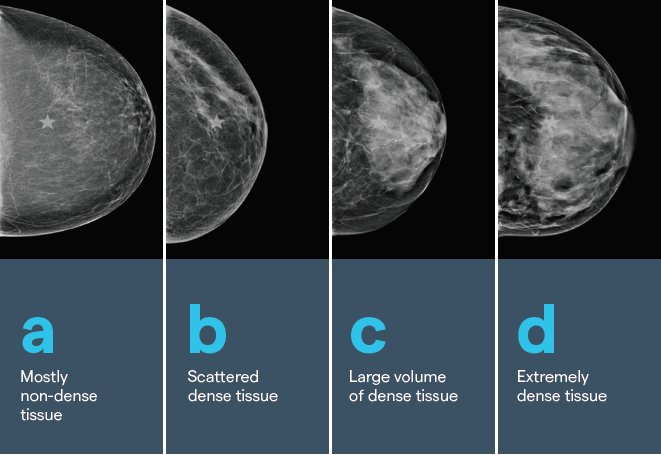 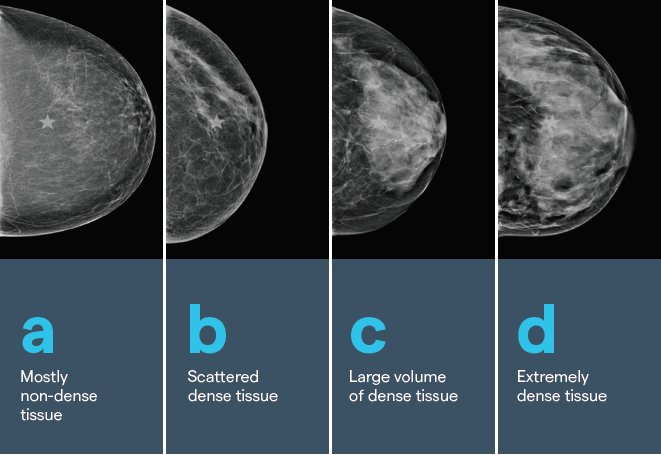 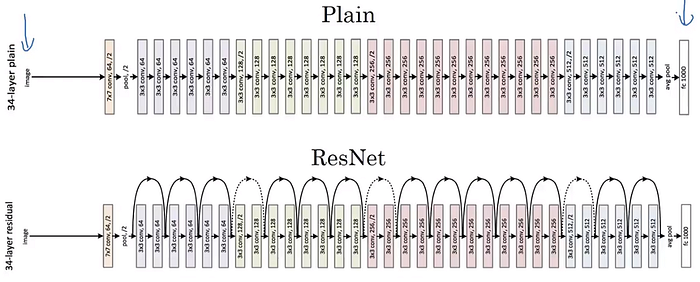 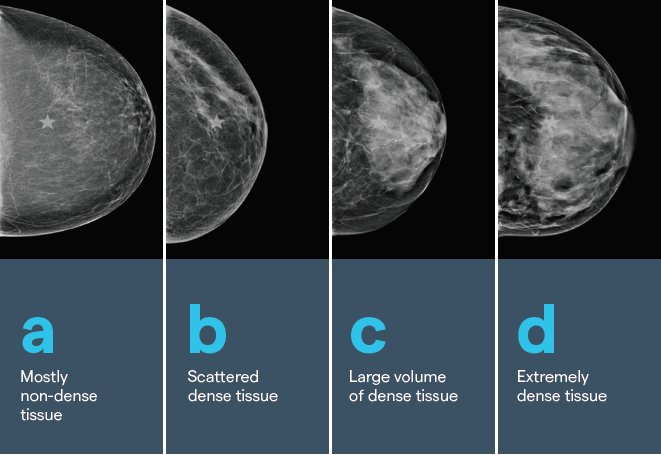 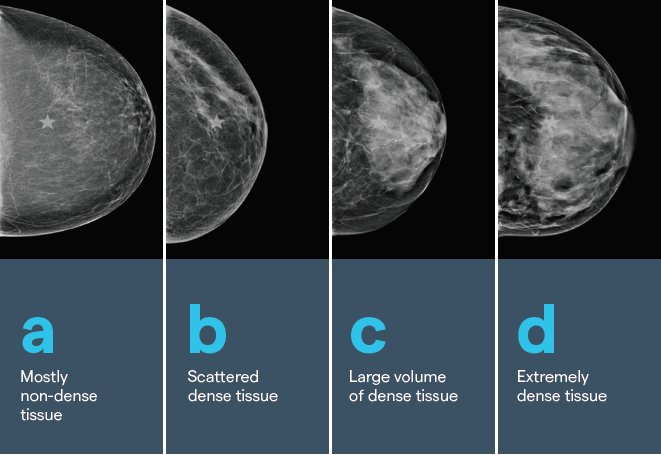 ‹#›
Data Preprocessing
Augmentations for robustness and to improve class balance
Normalize image size/channels
ResNet50 - 224x224x3
SwinT - 224x224x3
CLAHE, clip limit = 3, tile_size = 8x8
‹#›
Experiment Design
Fine Tuning task  - classification on 
INBreast, 
CBIS-DDSM, 
Brain MRI, 
Chest X-Ray
‹#›
Results
‹#›
Results
Brain MRI Images for Brain Tumor Detection
169 train, 84 test images
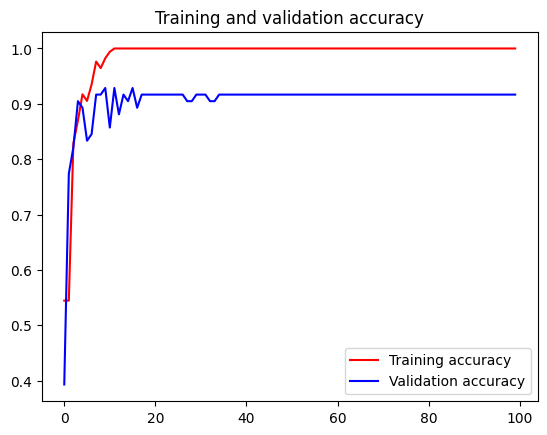 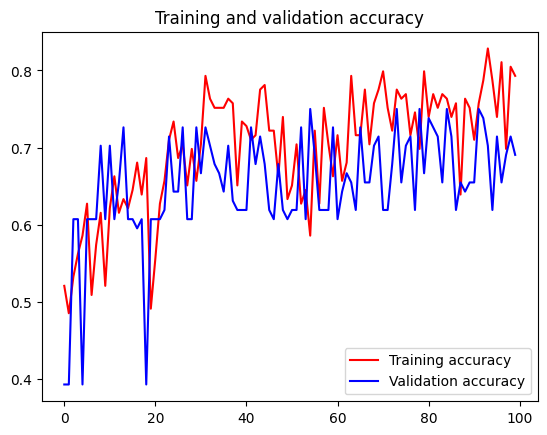 Random Initialization
Pretrained
‹#›
Challenges and Future Works
Creating many class labels in narrow domain
Potential Solution: artificially expand number of classifications
Create combined classification from two descriptors




Visualize Learned Feature Maps
Finetune several different layers in each model
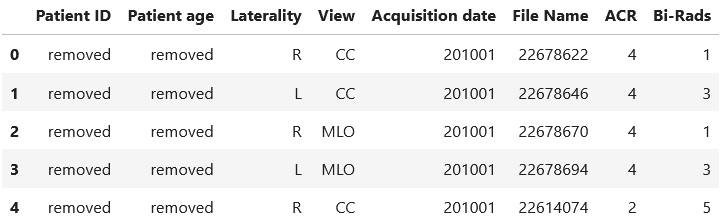 INBreast metadata
‹#›
Timeline
‹#›
References
Yang Wen, Leiting Chen, Yu Deng, Chuan Zhou, Rethinking pre-training on medical imaging, Journal of Visual Communication and Image Representation, Volume 78, 2021, 103145, ISSN 1047-3203, https://doi.org/10.1016/j.jvcir.2021.103145.
N. Tajbakhsh et al., Convolutional Neural Networks for Medical Image Analysis: Full Training or Fine Tuning?, in IEEE Transactions on Medical Imaging, vol. 35, no. 5, pp. 1299-1312, May 2016, doi: 10.1109/TMI.2016.2535302.
Ayana G, Park J, Choe SW. Patchless Multi-Stage Transfer Learning for Improved Mammographic Breast Mass Classification. Cancers (Basel). 2022 Mar 1;14(5):1280. doi: 10.3390/cancers14051280. PMID: 35267587; PMCID: PMC8909211.
Li, Y., Han, Y., Li, Z. et al. A transfer learning-based multimodal neural network combining metadata and multiple medical images for glaucoma type diagnosis. Sci Rep 13, 12076 (2023). https://doi.org/10.1038/s41598-022-27045-6
Huix, J. P., Ganeshan, A. R., Haslum, J. F., Söderberg, M., Matsoukas, C., & Smith, K. (2023). Are Natural Domain Foundation Models Useful for Medical Image Classification?. arXiv preprint arXiv:2310.19522.
Matsoukas, C., Haslum, J. F., Sorkhei, M., Söderberg, M., & Smith, K. (2022). What makes transfer learning work for medical images: Feature reuse & other factors. In Proceedings of the IEEE/CVF Conference on Computer Vision and Pattern Recognition (pp. 9225-9234).
Entezari, R., Wortsman, M., Saukh, O., Shariatnia, M. M., Sedghi, H., & Schmidt, L. (2023). The Role of Pre-training Data in Transfer Learning. arXiv preprint arXiv:2302.13602.
Bulathsinghalage & Liu, Lu. (2022). Transfer Learning Pre-training Dataset Effect Analysis for Breast Cancer Images. EPiC Series. https://par.nsf.gov/servlets/purl/10341853
‹#›
Thank you
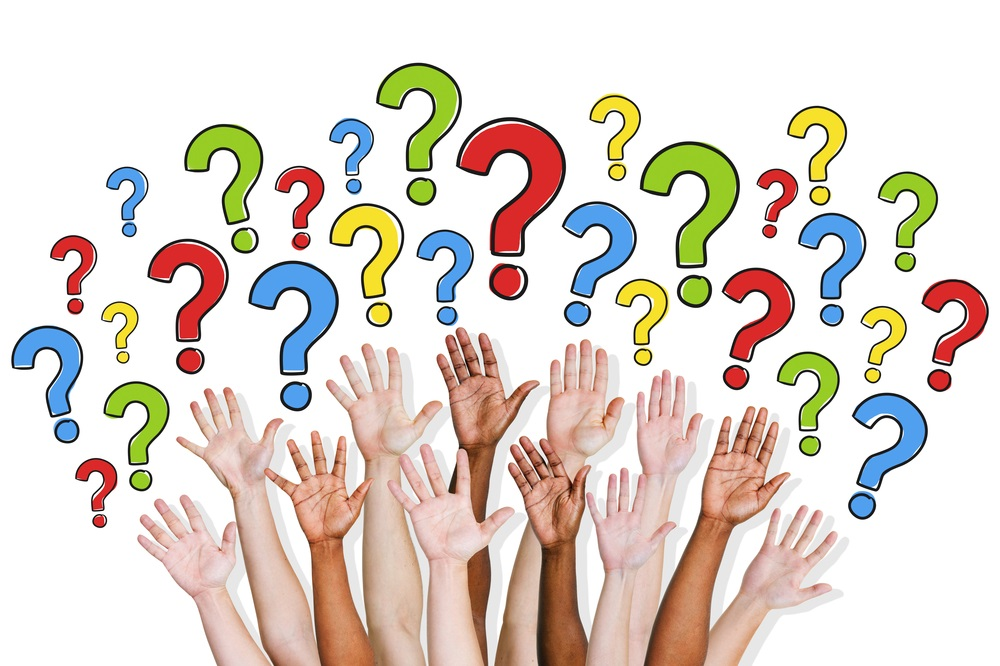 ‹#›